Представьте, что вам как архитектору и дизайнеру поступил заказ:
1. Создать садово-парковую зону, в основе которой будут  лежать принципы французского парка.
	2.Выполнить эскизы парка в любом стиле.

Давайте с вами подумаем, можем ли мы выполнить этот заказ?
Чтобы выполнить поставленную задачу, необходимо  определить цель:
Тема урока: «Садово-парковая архитектура»
Цели урока:
Получить представление о садово-парковой архитектуре;
Познакомиться с различными стилями садово-паркового искусства;
Узнать особенности ландшафтно-парковой архитектуры разных стран.
Определим элементы садово-парковой архитектуры:
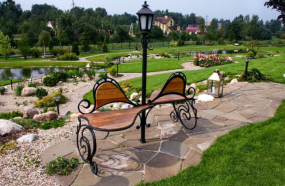 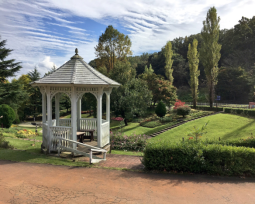 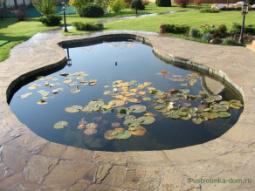 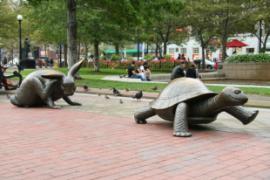 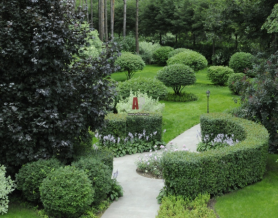 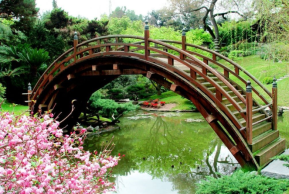 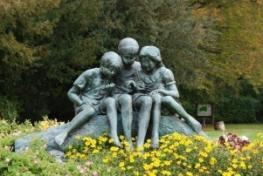 Садово-парковая (ландшафтная) архитектура
Комплексная организация пространства большой территории. Она объединяет природный ландшафт и архитектурные постройки в единую композицию, которая несёт определенный художественный образ.
Главная задача –создание эстетической среды с помощью природных объектов: рельефа местности, водных пространств, растений, камней, архитектурных сооружений.
Искусство разведения садов пришло с Востока. Так ,например, висячие сады Семирамиды на искусственных террасах считались одним из чудес света.
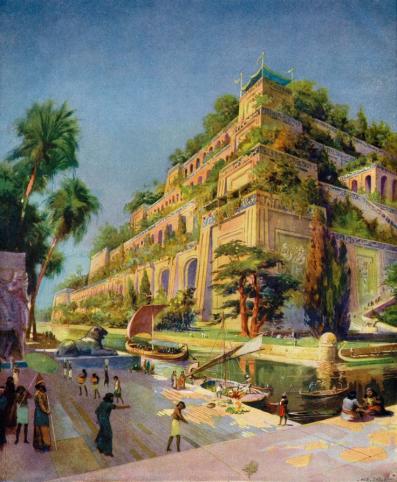 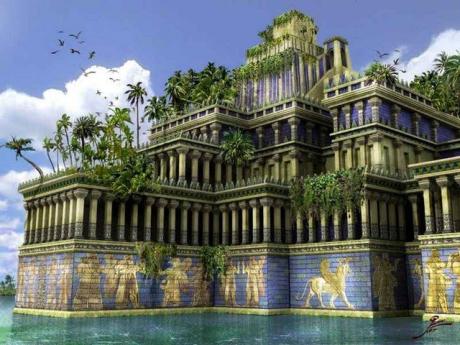 Стили садово-паркового искусства
Восточный стиль (японский, китайский)
Французский (регулярный)
Английский (пейзажный)
Восточный сад начинается, прежде всего, с философии природы, уравновешенности внутреннего мира, умения созерцать окружающую природу. Предпочтение свободному, естественному принципу построения. Красота природы наделялась божественными символами и отражала незримое присутствие человека. Терпение, умиротворённость, ощущение гармонии между собой и природой является основой  восточного  сада. Восточный стиль в садовом дизайне выражается, прежде всего, в умении тонкого и чуткого облагораживания человеком природного ландшафта.
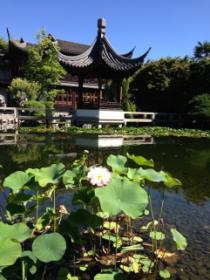 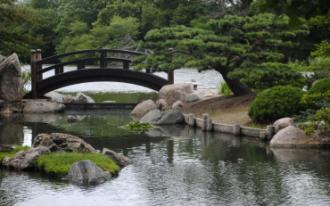 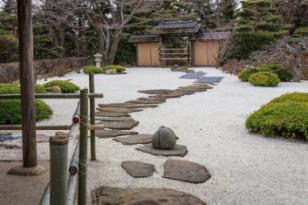 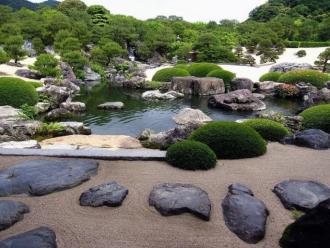 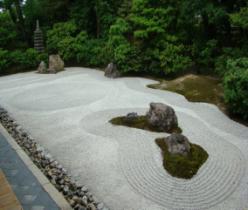 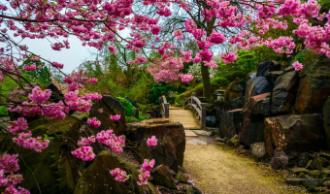 Французский (регулярный парк) имеет чёткую планировку, в основе которой лежат геометрические формы. В таком парке особенно тщательно следили за ростом деревьев и формированием их кроны - их стригли, придавали им четкий силуэт. Большое внимание уделяли газонам, на которых из стриженной травы, песка, цветов создавали узоры. Ярко выражена основная ось композиции – стержень всего регулярно распланированного пространства. На ней располагаются центральный дом усадьбы, водные каскады и лестницы.
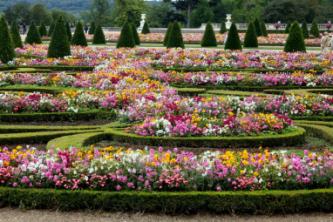 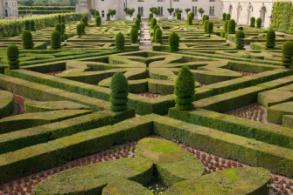 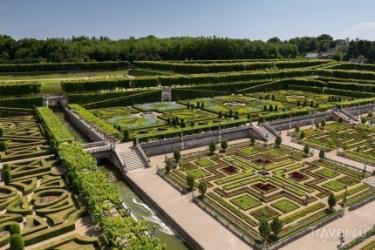 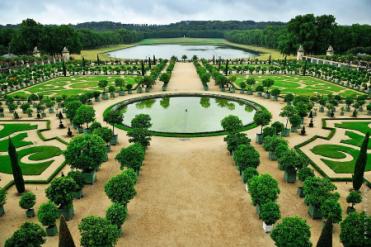 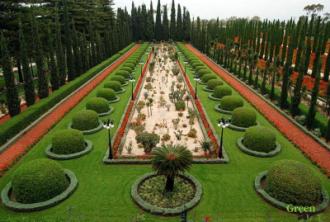 В России французские парки были созданы  в Петергофе, Царском Селе, Летнем саду  в Санкт-Петербурге, усадьбе Кусково в Москве.
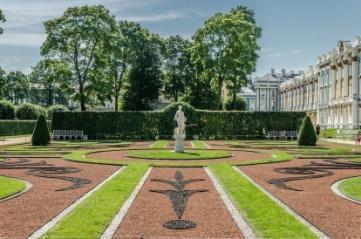 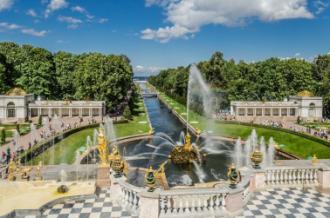 Царское Село
Петергоф
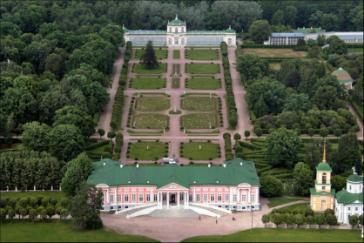 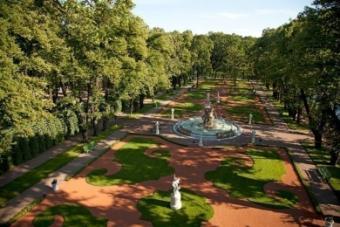 Летний сад
Кусково
Английский парк  (пейзажный  )можно назвать  живописным или диким. Он имеет свободную планировку, которая учитывает своеобразие местности- наличие прудов, оврагов, холмов. Такие парки выглядят как естественные, над которыми не работал художник. Садовые цветы высаживаются около дома, в саду же отдается предпочтение полевым и лесным многолетникам. Архитектурные сооружения служат для обогащения пейзажа. Извилистые дорожки объединяют отдельные элементы сада. Дорожки выполняются из природных материалов: дикого камня, спилов стволов деревьев, газона.
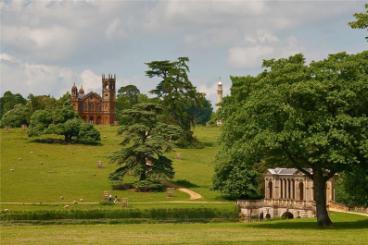 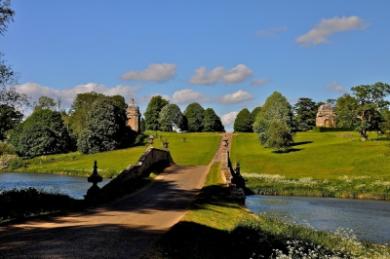 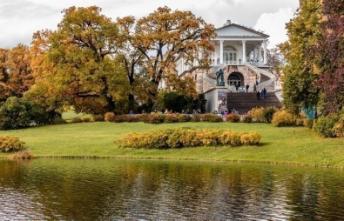 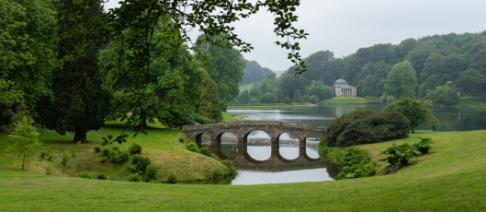 Английские парки нашли применение в решении садово-парковой архитектуры Павловска под Санкт-Петербургом, Царицына в Москве.
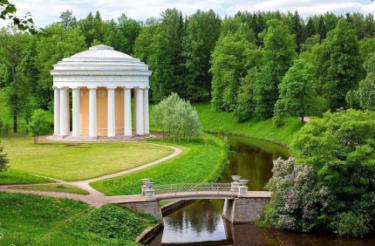 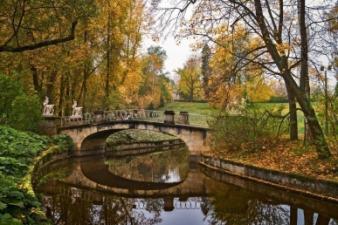 Павловск
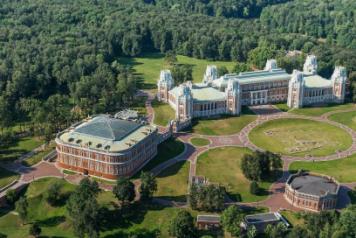 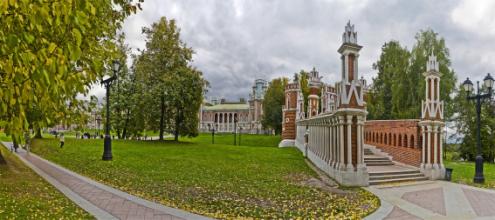 Царицыно
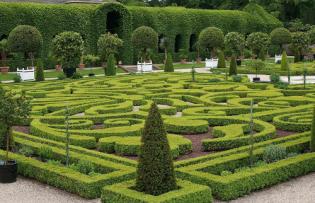 1
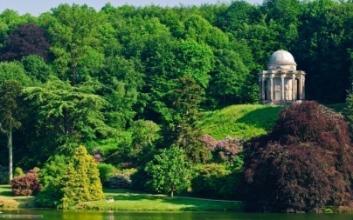 3
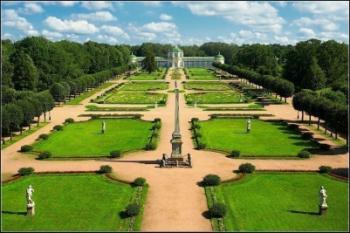 2
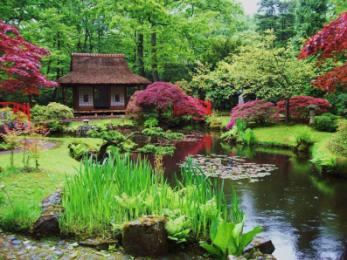 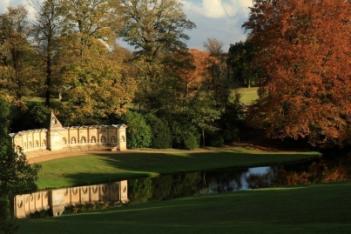 5
4